Figure 2. Lyapunov exponent time series for the giant planet in γ Cephei with respect to variations in ebin ...
Mon Not R Astron Soc, Volume 433, Issue 3, 11 August 2013, Pages 2215–2225, https://doi.org/10.1093/mnras/stt888
The content of this slide may be subject to copyright: please see the slide notes for details.
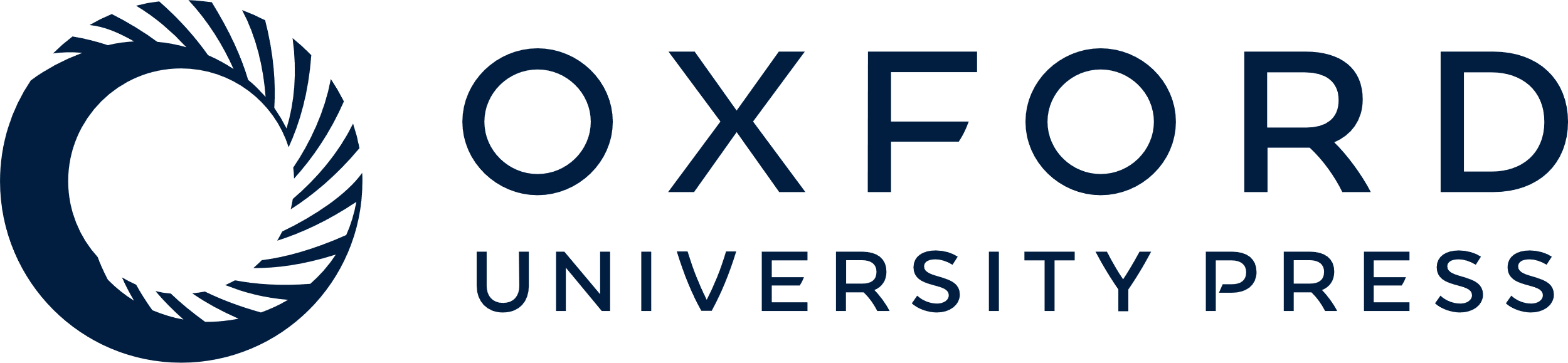 [Speaker Notes: Figure 2. Lyapunov exponent time series for the giant planet in γ Cephei with respect to variations in ebin and ipl. The coplanar cases show (a),(b) and (c) considered initial values of ebin = 0.4085, 0.6 and 0.65, respectively. (d) illustrates the time series with the same ebin as in (a) but with different initial values for ipl = 7°, 15° and 25° as indicated by the legend. Note: the time axis of (c) has been truncated to the point of instability.


Unless provided in the caption above, the following copyright applies to the content of this slide: © 2013 The Authors Published by Oxford University Press on behalf of the Royal Astronomical Society]